Figure 1. Statistical parametric maps of the main effect of semantic decision [(SemSp – SyllSp) + (SemVoCo – ...
Cereb Cortex, Volume 14, Issue 1, January 2004, Pages 1–10, https://doi.org/10.1093/cercor/bhg086
The content of this slide may be subject to copyright: please see the slide notes for details.
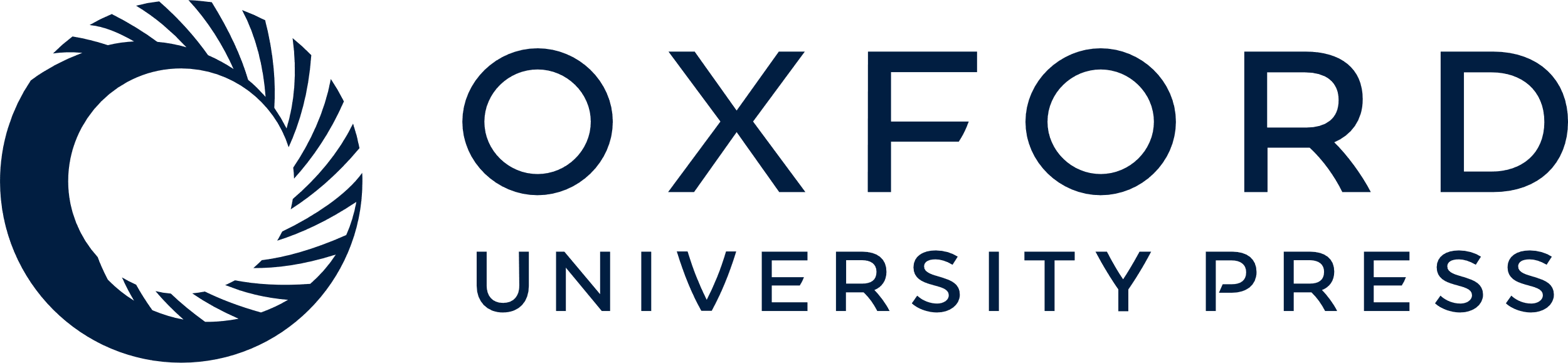 [Speaker Notes: Figure 1. Statistical parametric maps of the main effect of semantic decision [(SemSp – SyllSp) + (SemVoCo – SyllVoCo)] displayed as sagittal, coronal and axial projections. The threshold was set at 0.05 corrected excluding clusters with a spatial extent of <10 voxels. The locations of the peak voxels are: (a) left rostral PFC (BA 9) –4 52 40 (Z = 7.54), (b) left VLPFC (BA 47) –32 22 –26 (Z = 7.08) and (c) left fusiform gyrus (BA 20) –38 –18 –30 (Z = 5.52). Coordinates of the peak voxels are in the stereotactic space of the Montreal Neurological Institute (MNI), implemented in SPM 99. Plots of the mean effect size for each condition ± SEM are shown for (a) left rostral PFC (b) left VLPFC and (c) left fusiform gyrus. Units of effect size are relative to whole-brain mean activity values and represent the percentage change of whole-brain activity produced by each condition.


Unless provided in the caption above, the following copyright applies to the content of this slide:]